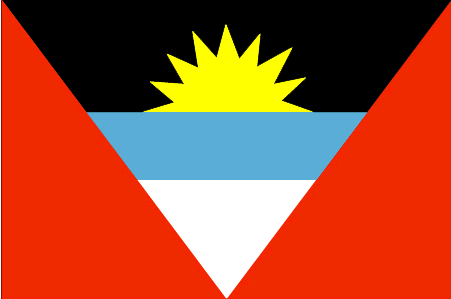 TFWG  Workshop & Planning Meeting,  Querétaro, Mexico, October  15 – 17, 2012
ANTIGUA & BARBUDA sim REPORT
by
 Alan Michael
Standardization Officer
Antigua and Barbuda Bureau of Standards
contents
Antigua & Barbuda – Basic Info

Antigua & Barbuda Bureau of Standards

A & B Time & Frequency Metrology Status
ABBS - A. Michael
2
ANTIGUA & Barbuda – Basic info
Antigua & Barbuda
ABBS - A. Michael
3
ANTIGUA & Barbuda – Basic info
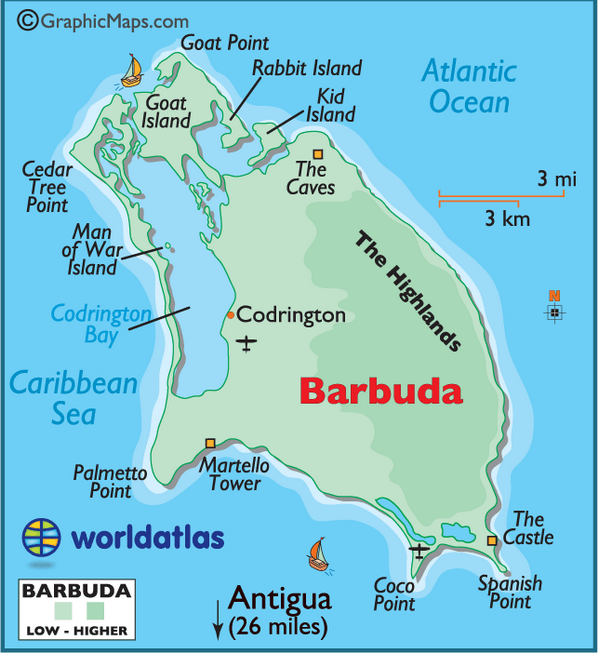 279.72  sq km (108 sq miles)
160.58 sq km (62 sq miles)
ABBS - A. Michael
4
Antigua & barbuda – basic info
Population – 86,295 (2011 census)
Official Language – English
Exports – 
petroleum products 48%, 
manufactures 23%, 
machinery and transport equipment 17%, 
food and live animals 4%, 
other 8%
Industries – Tourism, Construction, Alcohol, others
GDP – EC$ 1.187 Billion (US$ 0.44 Billion)
5
ABBS - A. Michael
365 beaches to choose from
ABBS - A. Michael
6
365 beaches to choose from
ABBS - A. Michael
7
365 beaches to choose from
ABBS - A. Michael
8
A & b bureau of standards
Antigua and Barbuda Bureau of Standards (ABBS) :
Established – Standards Act (1987) Cap. 411
Purpose – 
To prepare and promulgate standards in relation to goods, services, processes and practices. 
Provide a broad base of technical, advisory and monitoring services for retailers, manufactures and service providers.
National Metrology  Institute
ABBS - A. Michael
9
A & b bureau of standards
Membership in –
 Caribbean Regional Organisation for Standards and Quality (CROSQ)
Codex Alimentarius (WHO/FAO)Commission
Inter-American Metrology System (SIM)
Subscriber Member of the International Organization for Standardization (ISO)
Affiliate Member of the International Electrotechnical Commission (IEC).
National Inquiry Point for WTO TBT Agreement
ABBS - A. Michael
10
A & b bureau of standards
Metrology
Metrology Act – 2007 (passed 2008) 
Regulations pending
Equipment available (mainly for Legal Metrology) but no Labs
2 x staff (Bureau 9 total) 
Participating in SIM Time & Frequency Network January 12, 2012
Metrication Programme re-launched October 2011
ABBS - A. Michael
11
Antigua & barbuda – T & F  metrology status
Equipment donated by SIM – September, 2011
Installed January, 2012
Antigua Computer Technologies Internet Co-location Centre (due pending re-location of ABBS) – Computer/Telecomms/Internet Provider
Administered remotely via Microsoft Remote Desktop & Teamviewer Software
No Services offered currently
ABBS - A. Michael
12
Antigua & barbuda – T & F  metrology status
Issues/Problems: 1 to date
No Measurement uploads to SIM Servers June 02 – 15, 2012 (advised by NIST)
 Uploads manually restarted (via remote control). Unsure of cause.
Milestones 
Installation of Software to steer Rubidium Standard to SIMT automatically by NIST (July 13, 2012)
Manual steering no longer required & working well
ABBS - A. Michael
13
Antigua & barbuda – T & F  metrology status
Challenges–
Awareness – Business / Industry / Government / Public 
Finance to develop services
Human Resource  availability and competence
Future Plans – 
Training, Develop Awareness Programmes, Establish and Distribute National Time, Develop & Offer T & F Calibration & other services.
ABBS - A. Michael
14
Thank you for your attention!
ABBS - A. Michael
15